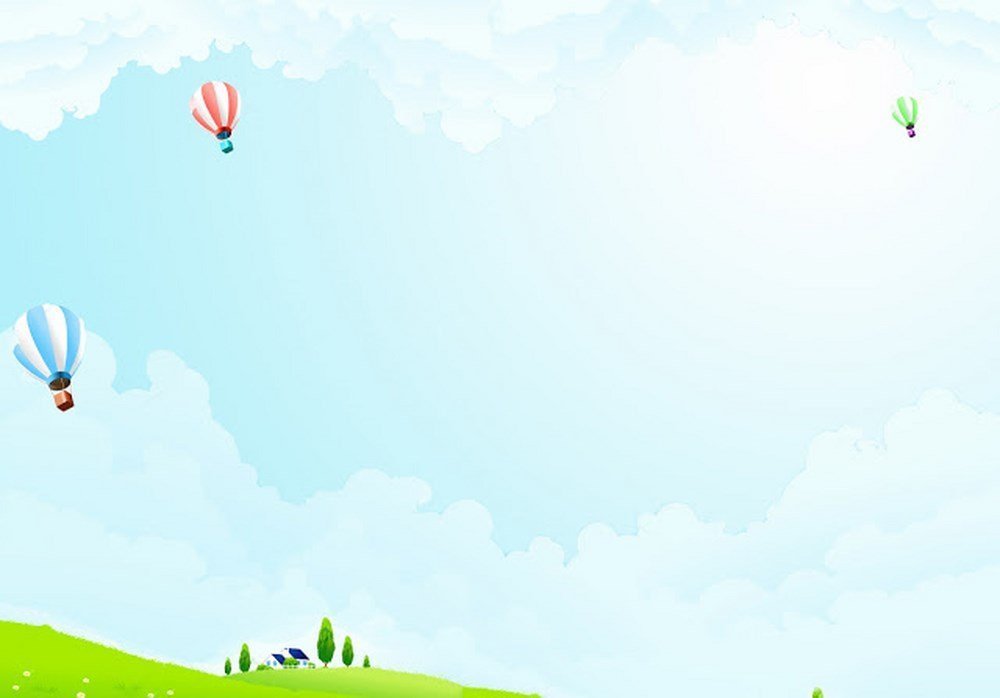 UỶ BAN NHÂN DÂN QUẬN LONG BIÊN
TRƯỜNG MẦM NON BỒ ĐỀ
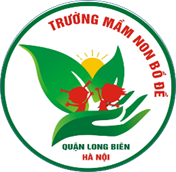 GIÁO DỤC PHÁT TRIỂN NGÔN NGỮ
Văn học: Thơ: “Cầu vồng”
	Lứa tuổi: Nhà trẻ D1 (24 -36 tháng)
	Giáo viên: Phạm Thị Chiến
Năm học: 2023- 2024
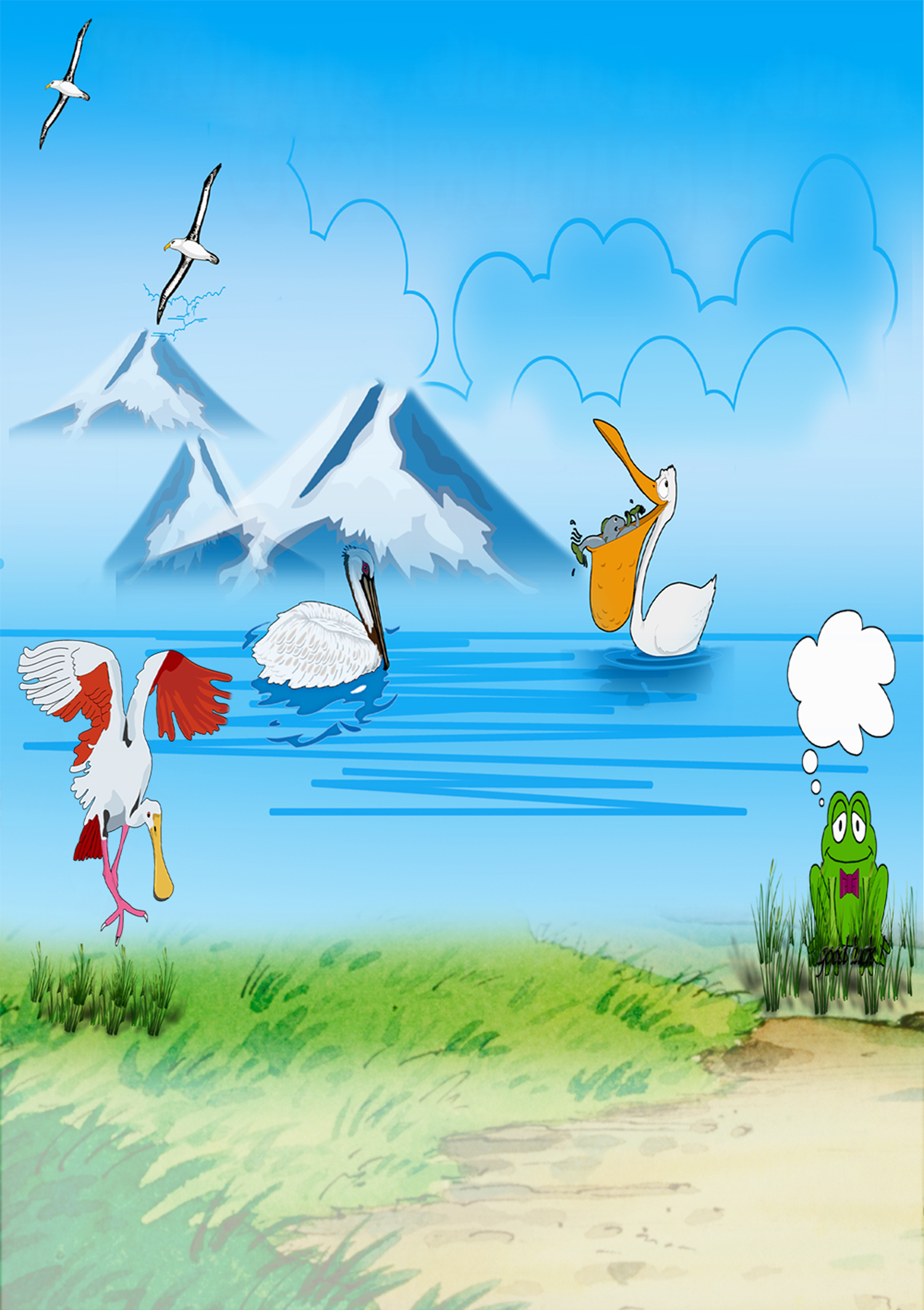 1.Ổn định tổ chức
Hát và 
vận động: 
Yêu Hà Nội
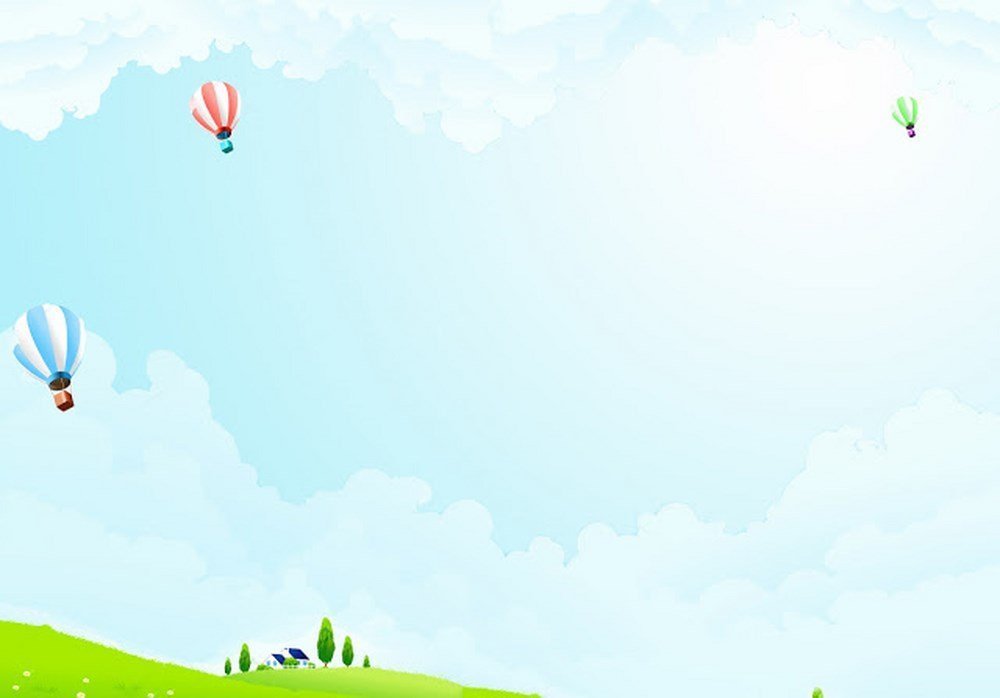 2.Phương pháp, hình thức tổ chức:
Bài thơ “Cầu Vồng”
Mưa rào vừa tạnh,Có cái cầu vồngAi vẽ cong congTô màu rực rỡ:Tím, xanh, vàng, đỏ,…
Ồ! Hai cái cơ:Cái rõ, cái mờAi tài thế nhỉ?
		 Nhược Thủy
Bài thơ nói về điều gì?
Bài thơ nói về vẻ đẹp của “cầu vồng”
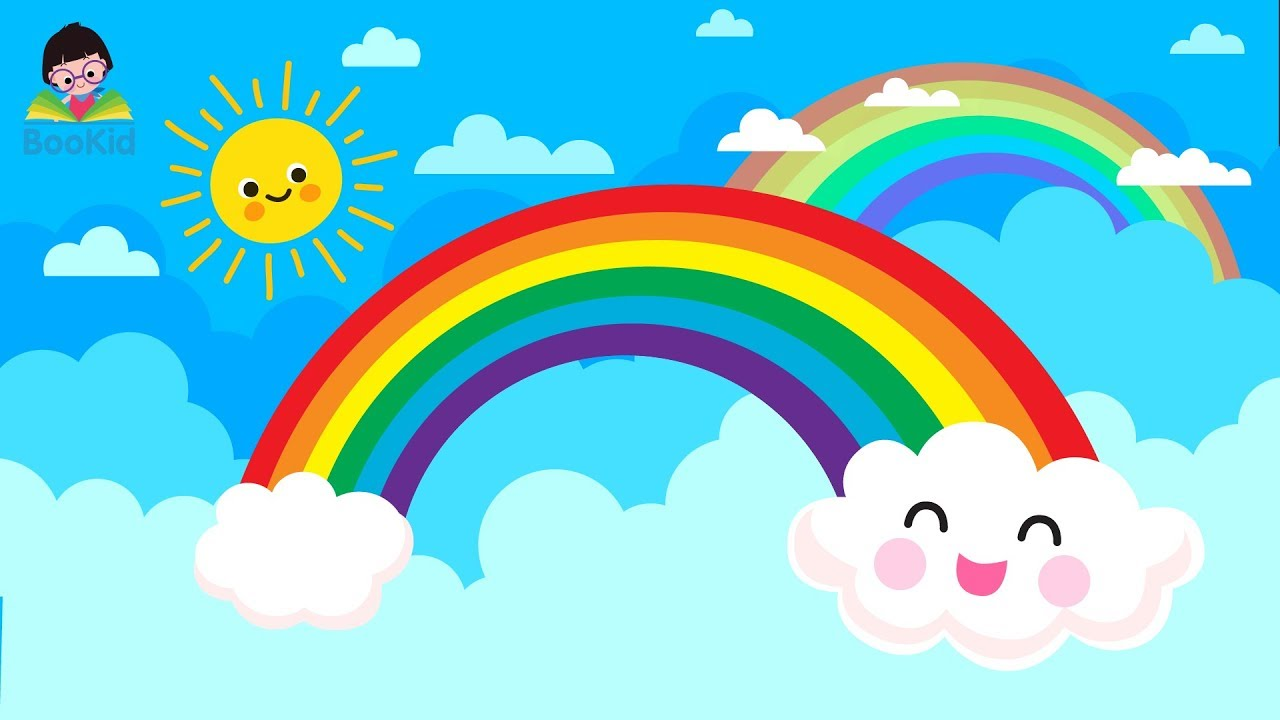 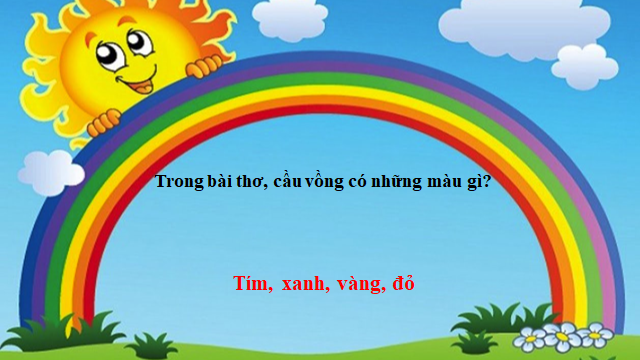 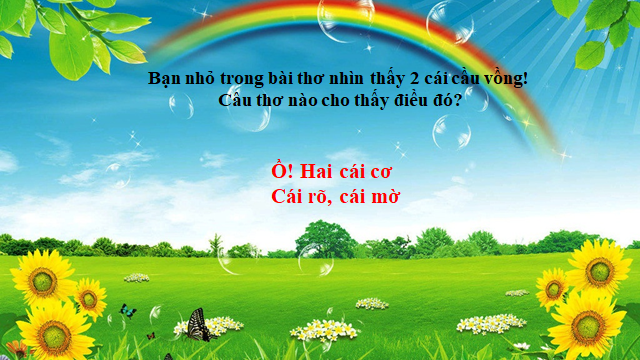 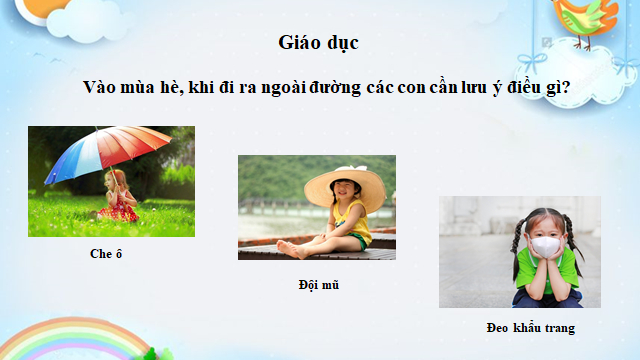 3. Kết Thúc
Cô nhận xét tuyên dương trẻ
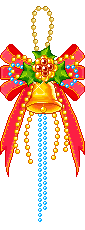 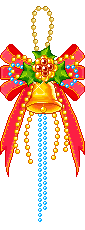 Chúc các bé chăm ngoan học giỏi
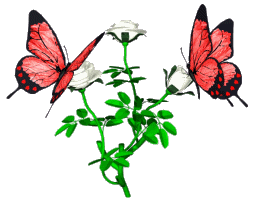 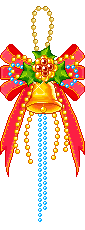 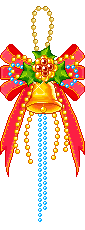